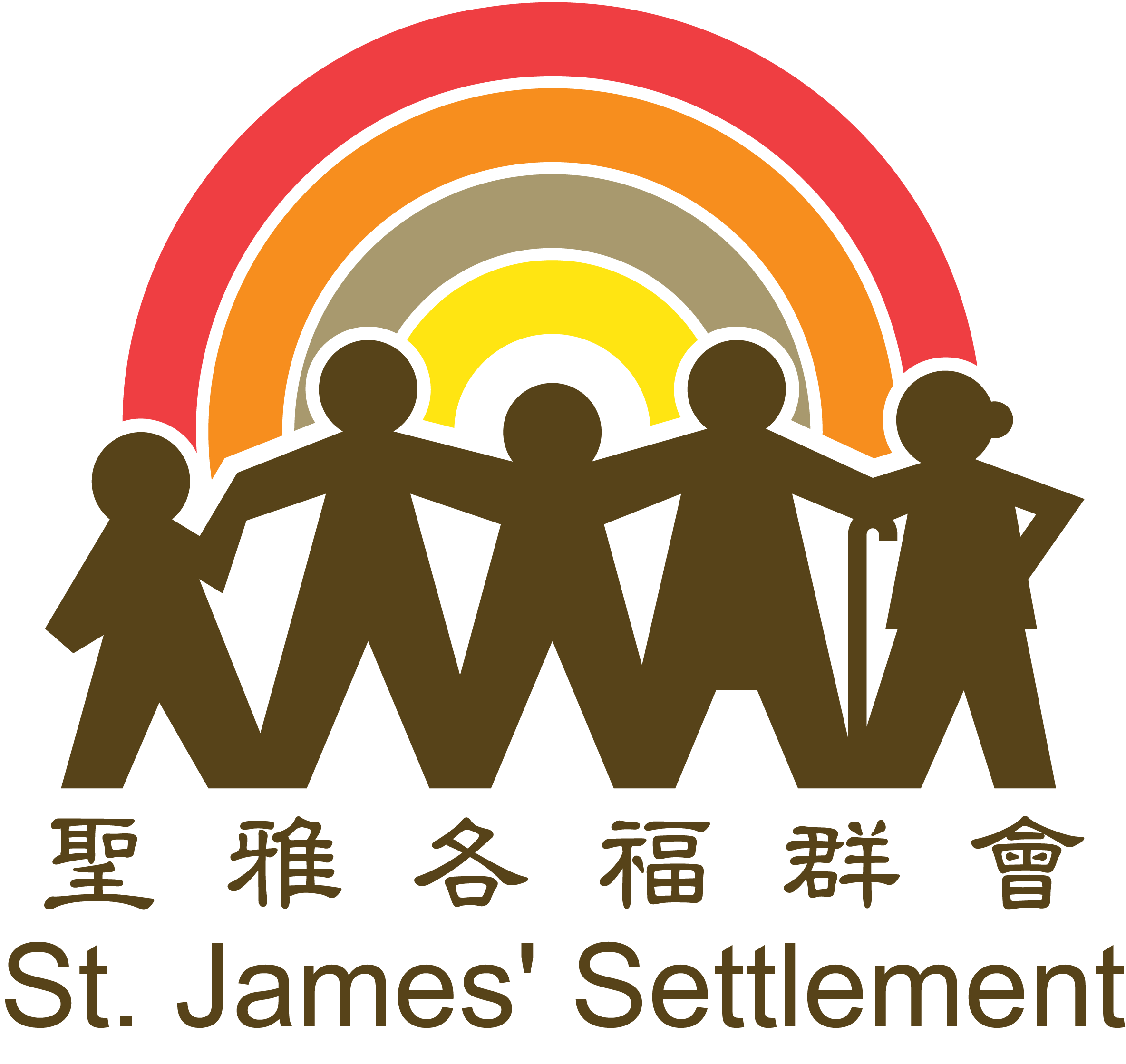 Fill the gap for a better community!
Profile of St. James’ Settlement
聖雅各福群會
Since 1949
72 個服務點, 每年服務 2,300,000人次, 1,900 名職員
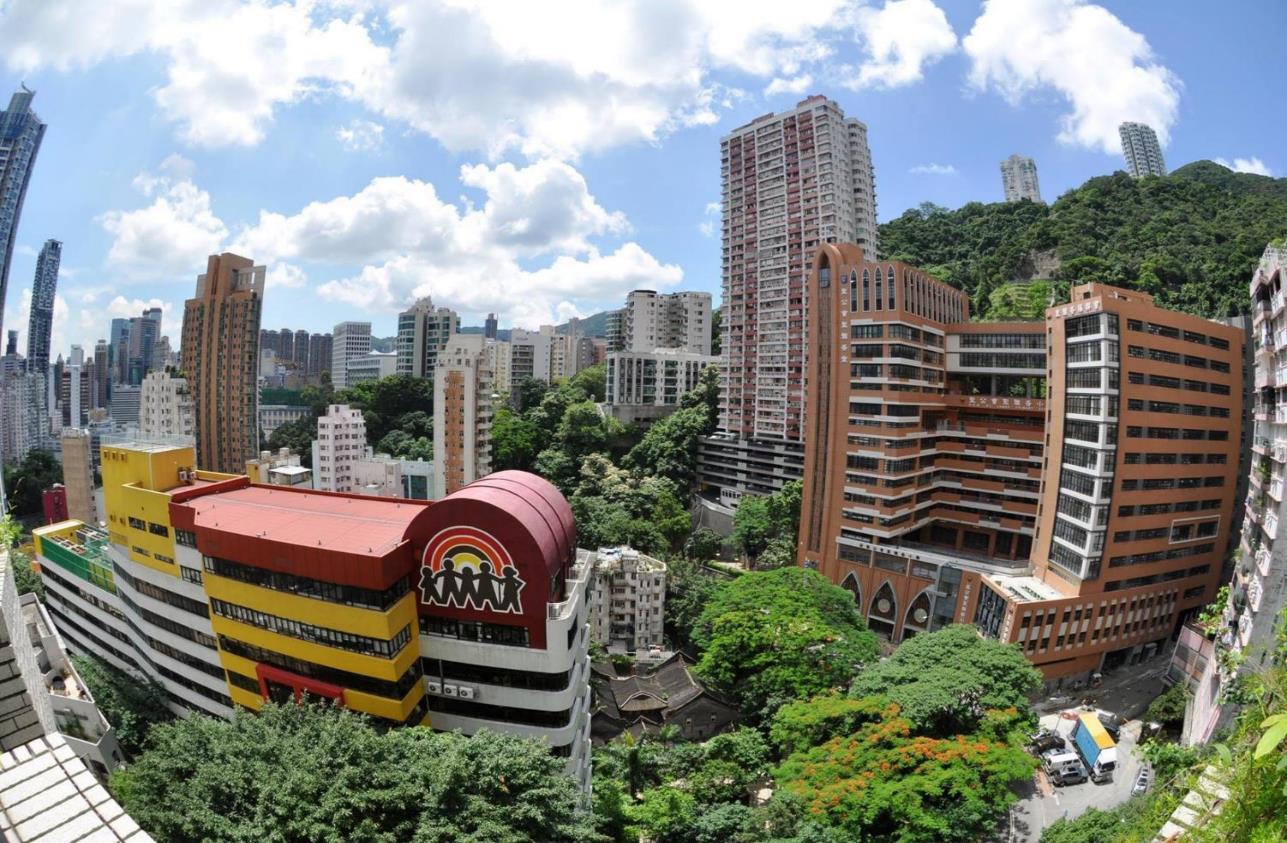 核心價值 Core Values
Be passionate and genuine          
Innovate with open-mindedness    
Embrace respect & autonomy         
Pursue social justice
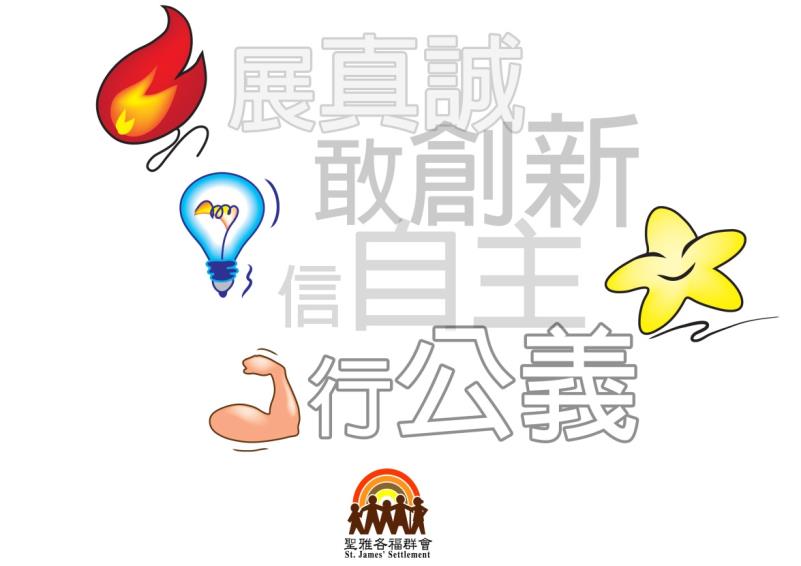 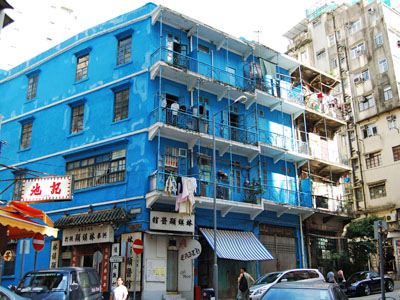 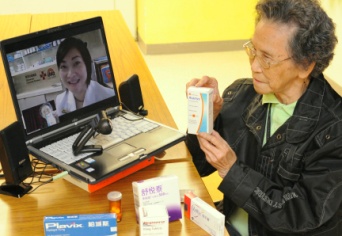 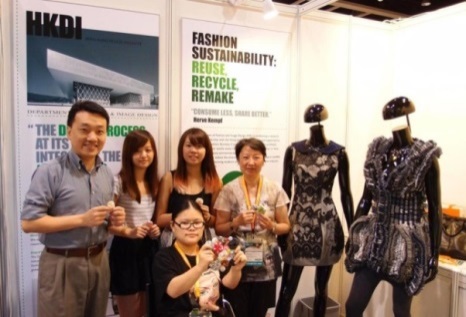 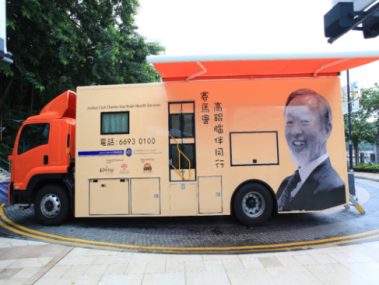 聖雅各福群會服務
Characteristics

Territory-wide 全港性
For all ages – from cradle to grave無分年齡
Preventive to remedial 由預防及至補救
Community support to residential care
     社區支援及至住宿服務
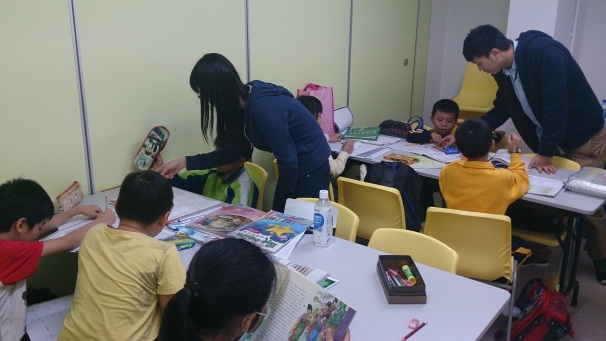 兒童服務
Grant-in-aid Brightens Children’s Lives  助學改變未來
TeenS’ Group – extended hour after-school care 青苗周同學會課後支援服務
Uncle James Child Development Centre 樂寧兒童發展中心
Parent-SEN child Project in New Territories West 特殊學習需要
SOWGOOD! Positive Education Centre 正向品格教育館
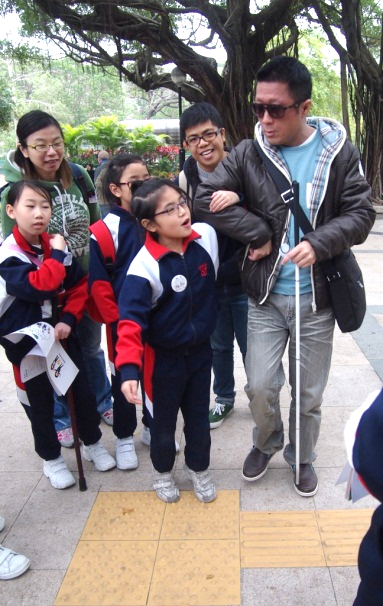 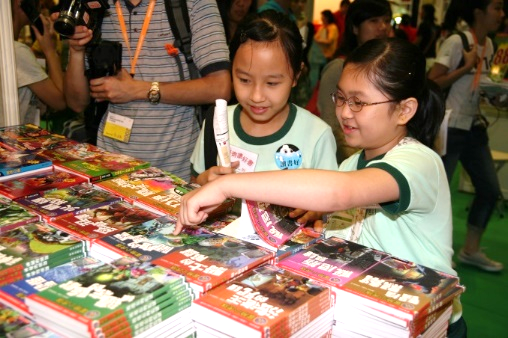 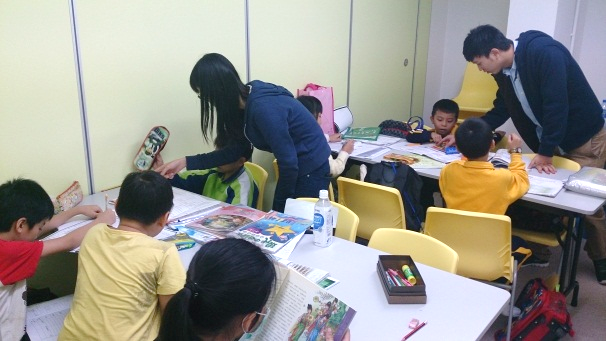 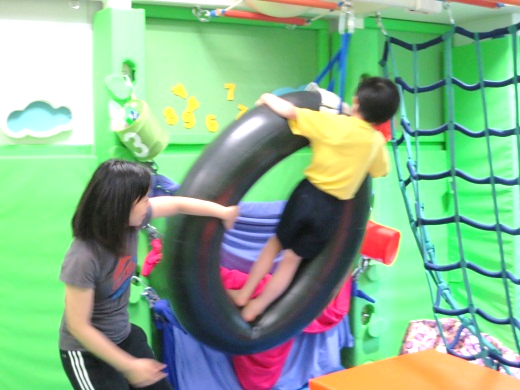 青年服務
Career Sparkle 生涯規劃服務
“I AM” Youth Portal  青年職學平台
IMPROVEd Youth Career Blueprint
‘SUN Teens’ Youth Mental Health Project
      青少年精神健康計劃
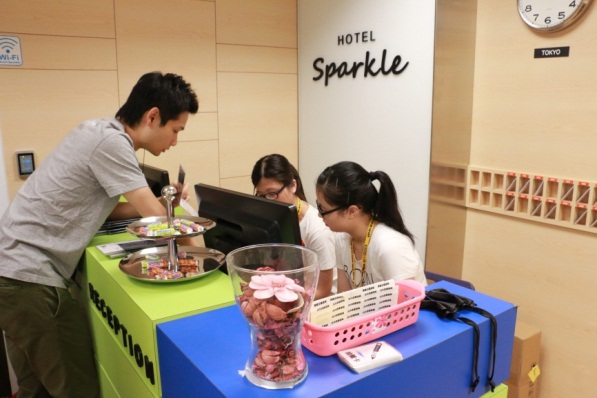 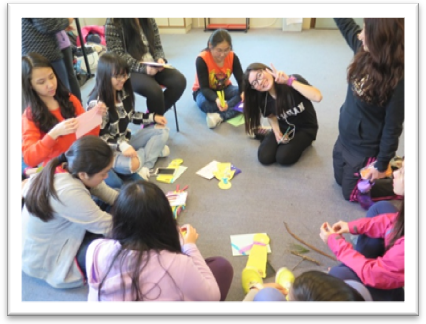 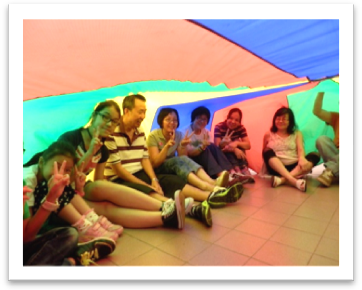 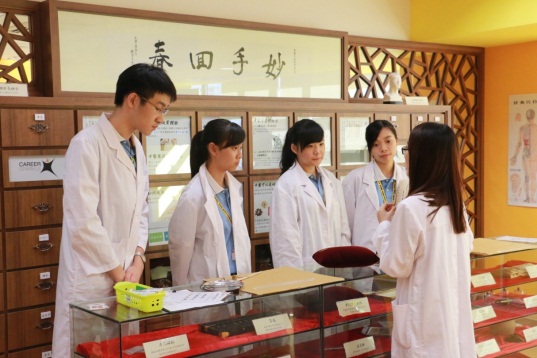 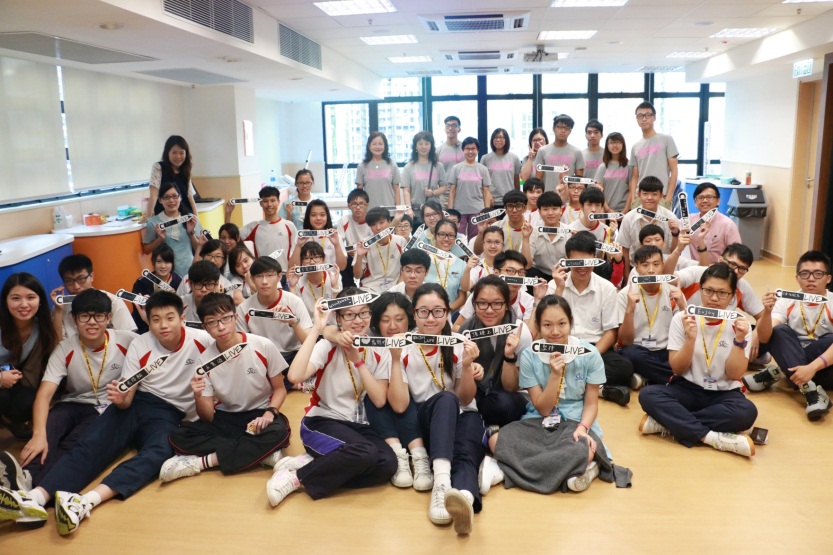 持續照顧服務
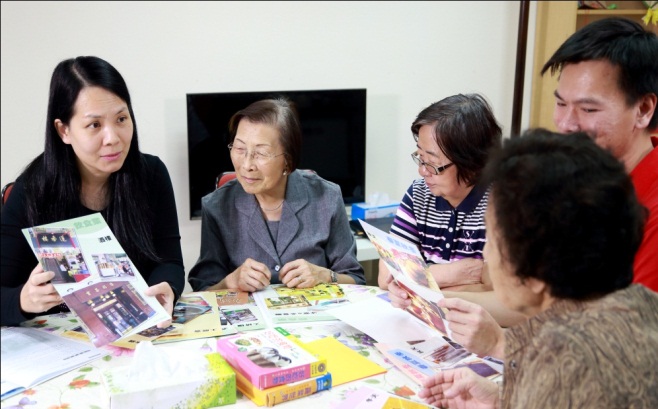 Kin Chi Dementia Care Support Service Centre and Brain Health Hub
 認知障礙症支援服務
 Jockey Club Charles Kao Brain Health Services
  賽馬會高錕腦伴同行流動車服務
 Funeral Navigation Service  後顧無憂規劃服務
 Home Repair & Maintenance Service 家居維修服務
 Stroke Recovery Program 中風康復
 656carer.com 照顧者好幫搜
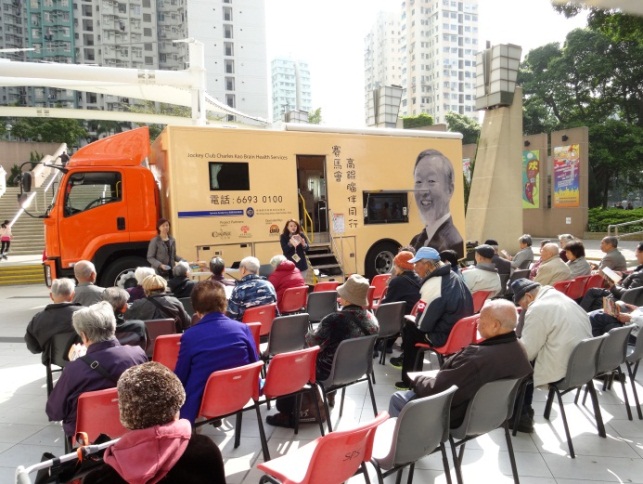 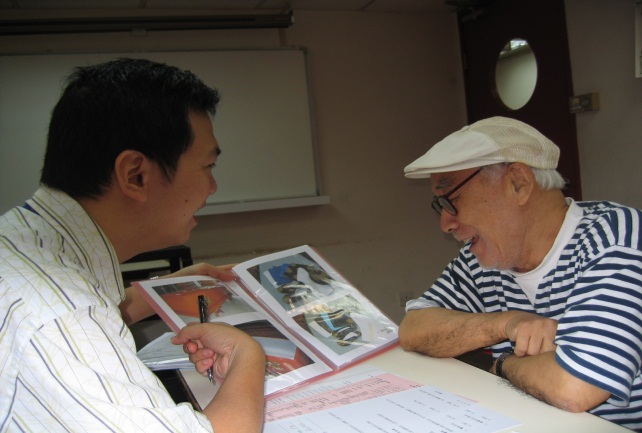 復康服務
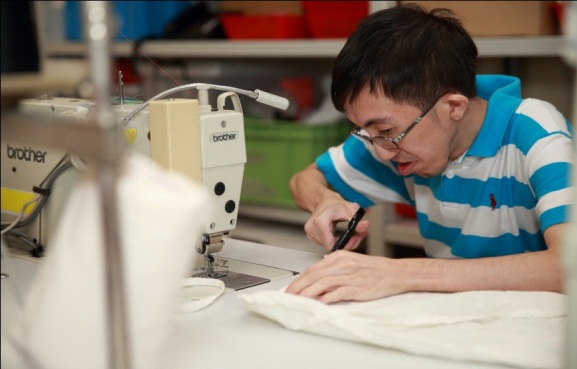 Upcycling Centre 升級再造中心
Artspiration Academy 啟藝學苑
St. James’ Creation – Ceramics 藝想-陶藝
Family Joy Spot 家庭喜點 家長/親屬資源中心
(M:) Drive Mental Health Project 精靈寶庫 精神健康流動車
Optimal Chapter on End-of-life Planning for Persons
     with Intellectual Disabilities
     完美生命教育支援服務
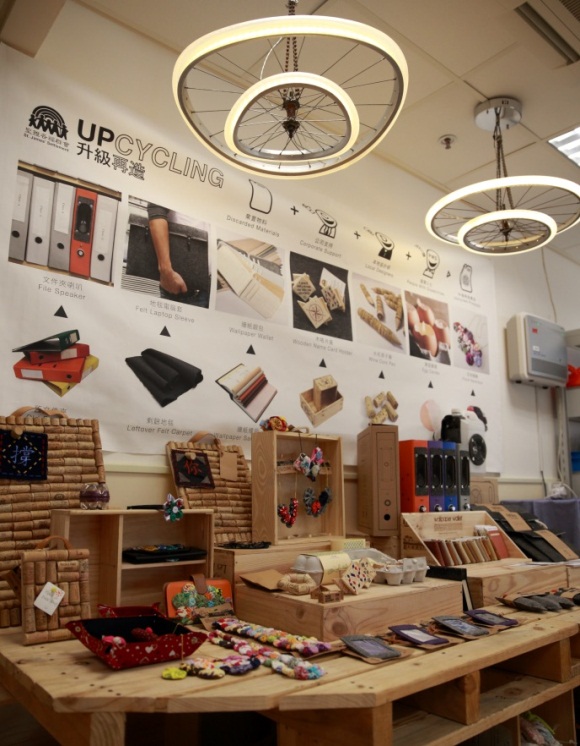 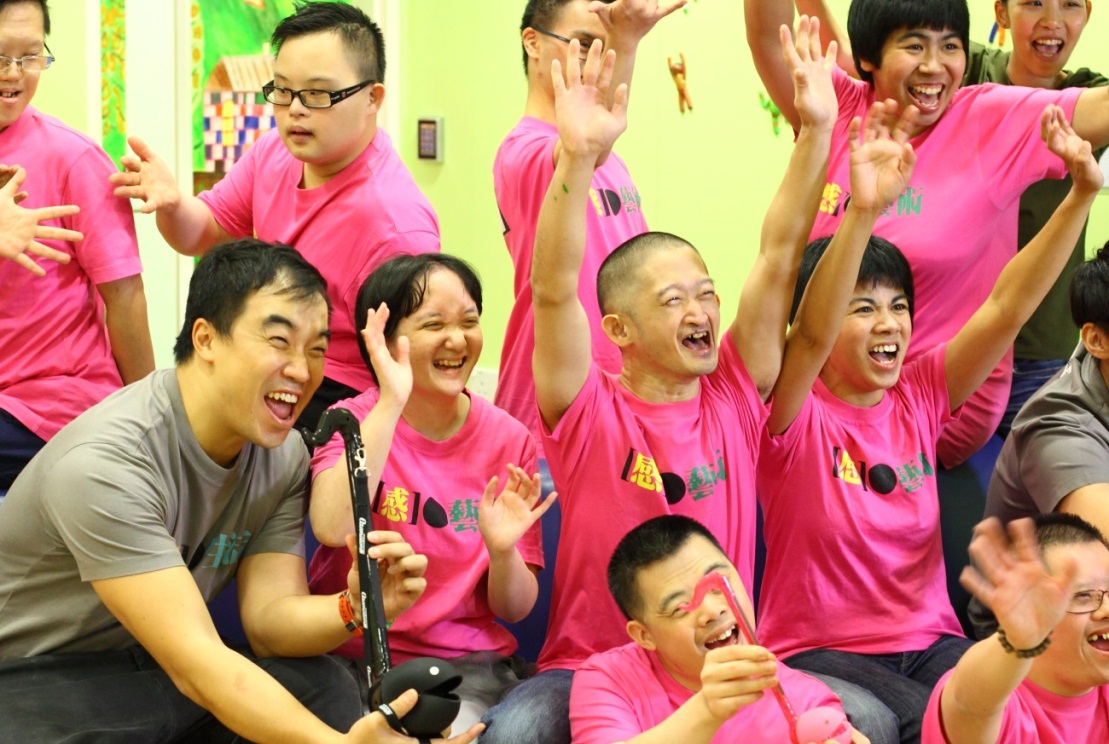 支援匱乏社群服務
People’s Food Bank 眾膳坊食物銀行
Philanthropic Community Pharmacy 惠澤社區藥房
‘Cheering@Home’ Collaborative Community End-of-life Care Project
       「安 ‧ 好」居家寧養服務
FOOD-CO Resources Matching Platform 食物援助旗艦項目
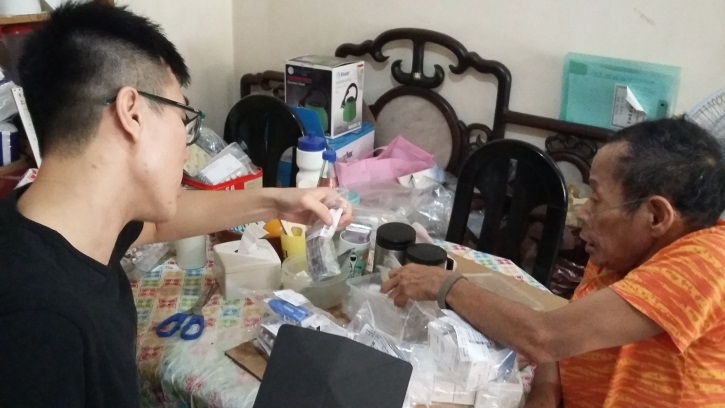 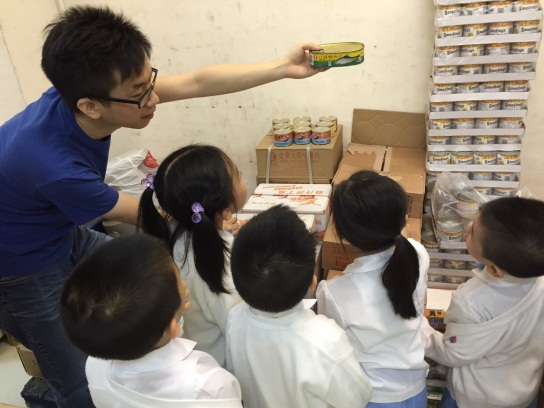 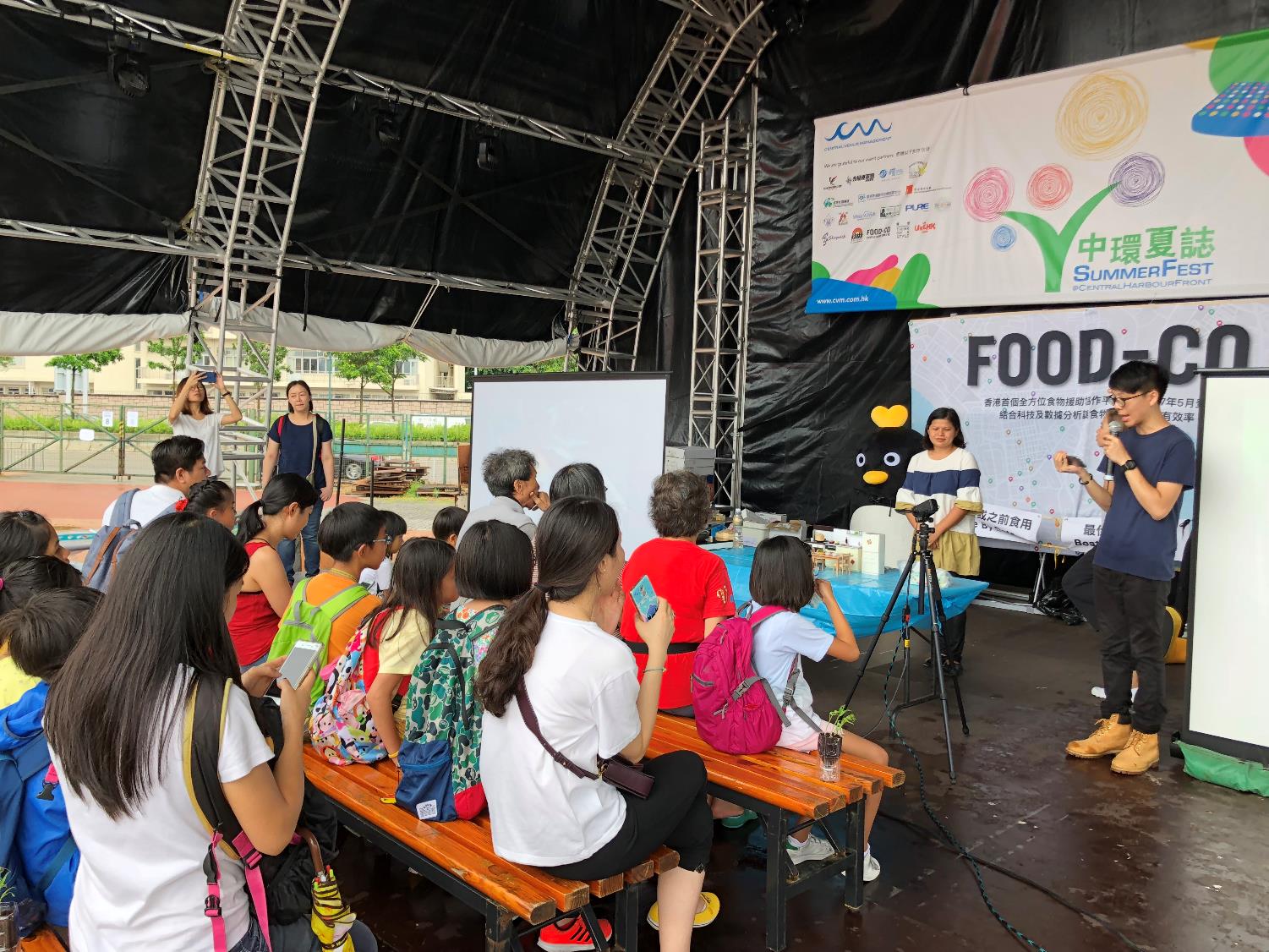 其他項目及社會企業
VIVA Blue House Conservation and Revitalization Project 
     We 嘩藍屋建築群保育活化計劃
Local Ginger – Blue House Café 
Green Ladies / Green Little
Ground Works 土作坊
Mustard Seed Bakery  杍陽烘焙
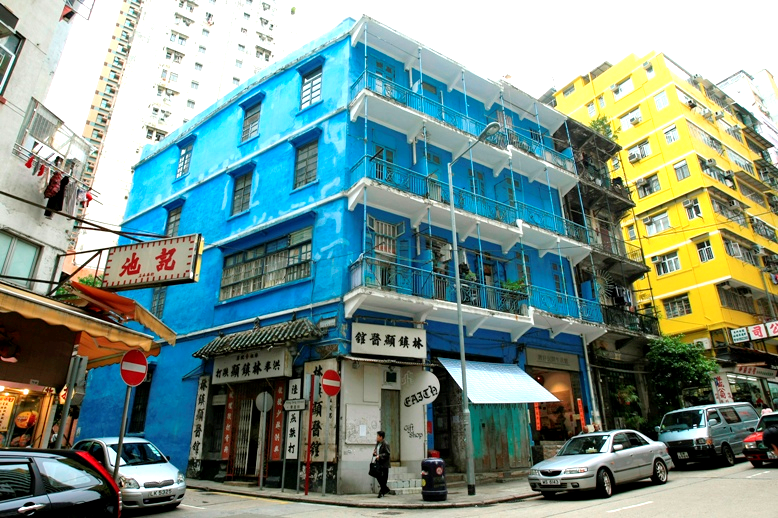 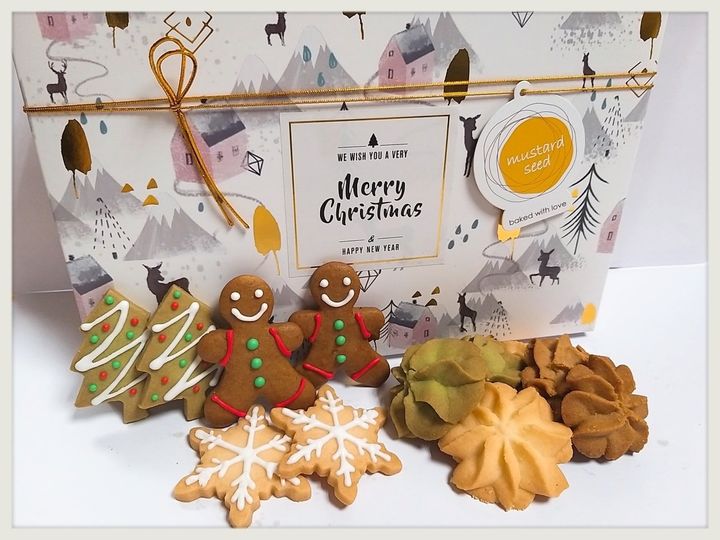 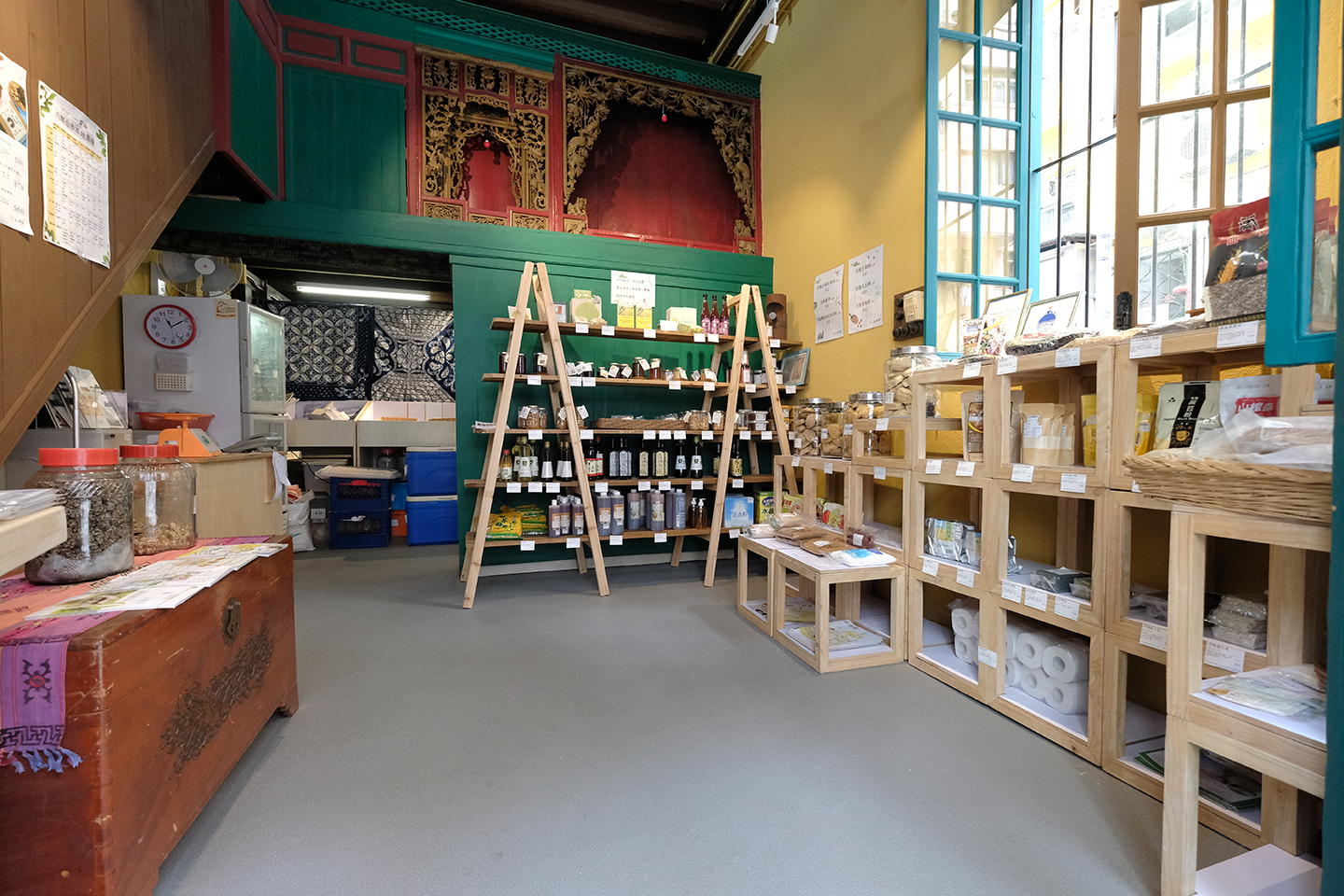 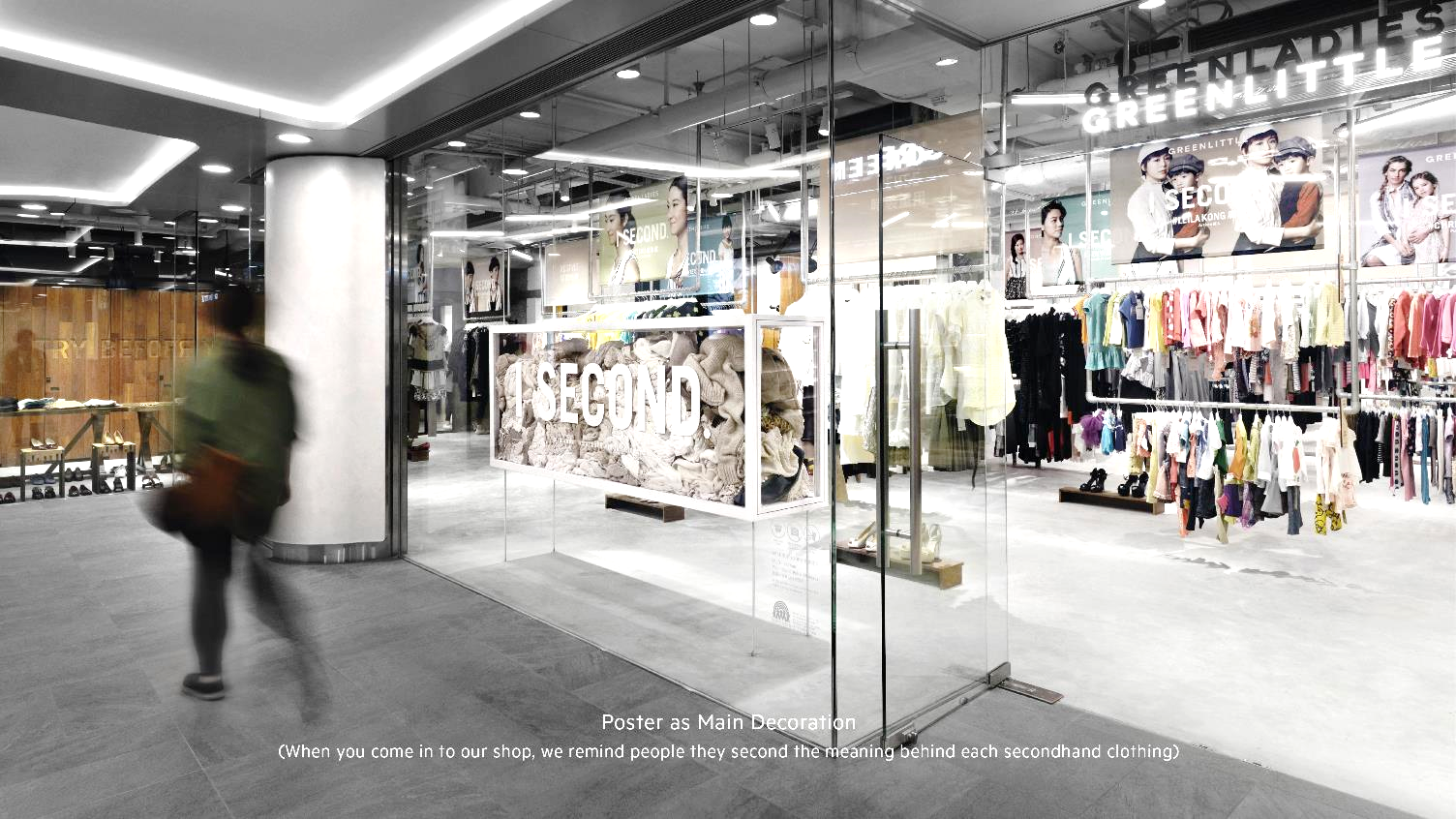 Thank you!Let’s join together to achieve the ultimate goal of creating both social value and corporate value !歡迎加入聖雅各福群會共同建立融合、和諧的社會